DAUGINIS RAUMUO – M. MULTIFIDUS
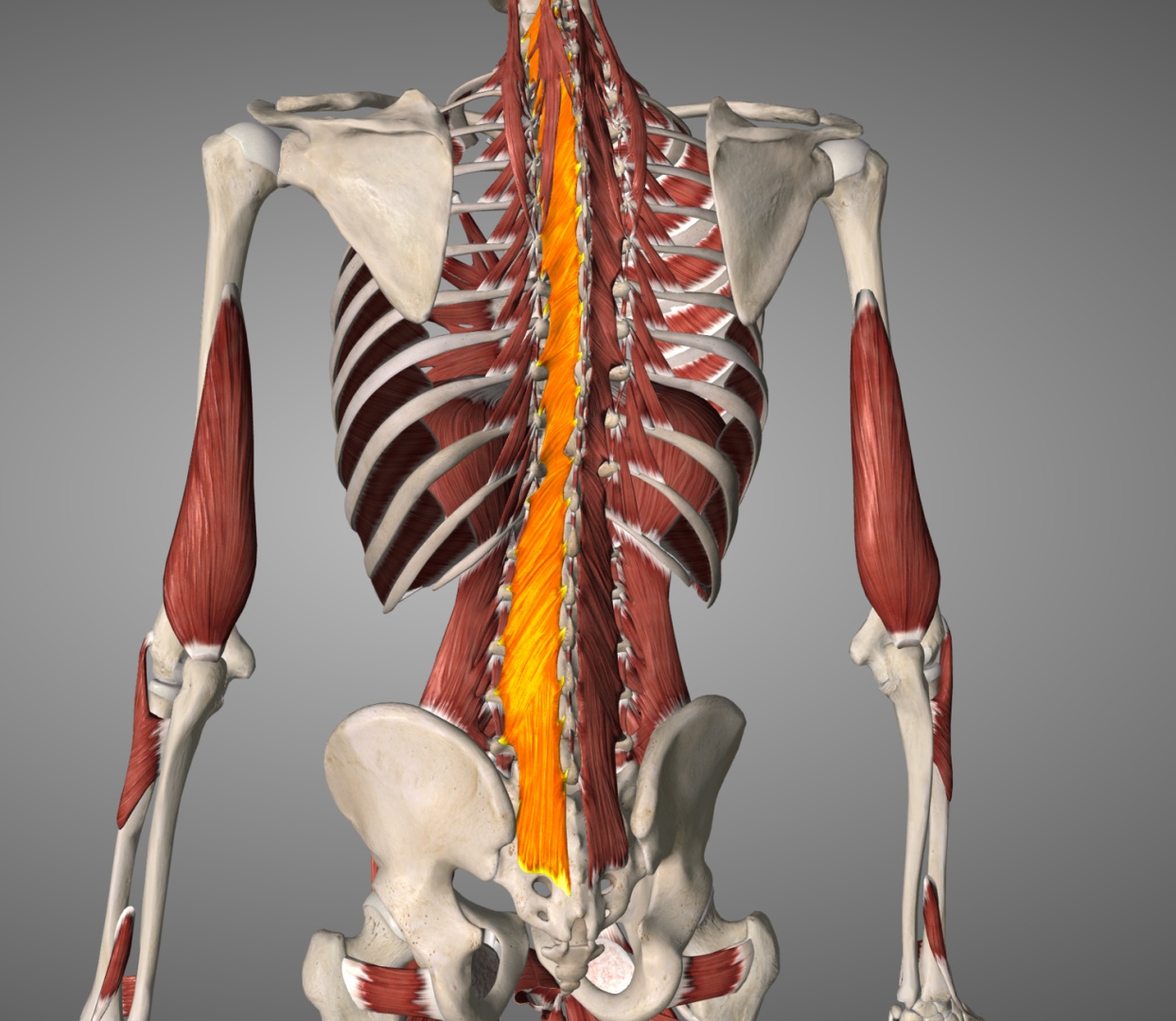 Parengė: V. Stankevičius
VPVPMC mokytojas.
DAUGINIS RAUMUO – M. MULTIFIDUS
Dauginis raumuo sudarytas iš mėsingų bei sausgyslinių trumpų raumens pluoštų, užpildančių šoninę vagą abejose stuburo slankstelių keteros pusėse. Šis raumuo eina nuo kryžkaulio iki kaklo ašinio slankstelio.
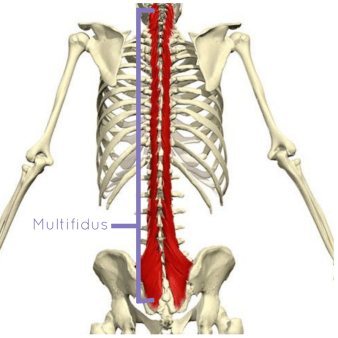 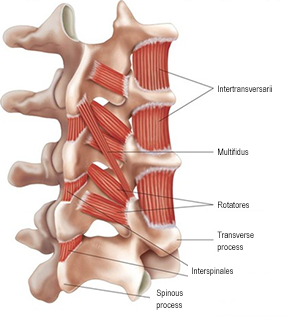 Prisitvirtinimas pradžia
Trumpos skaidulos, kurių pradžia kryžkaulio užpakalinis paviršius – facies dorsalis ossis sacri
Juosmens slankstelių skersinės ataugos – processus transversi vertebrarum lumbalium
Krūtinės slankstelių skersinės ataugos – processus transversi vertebrarum thoracicarum
Apatinių keturių kaklo slankstelių skersinės ataugos – processus transversi vertebrarum cervicalium C4-C7
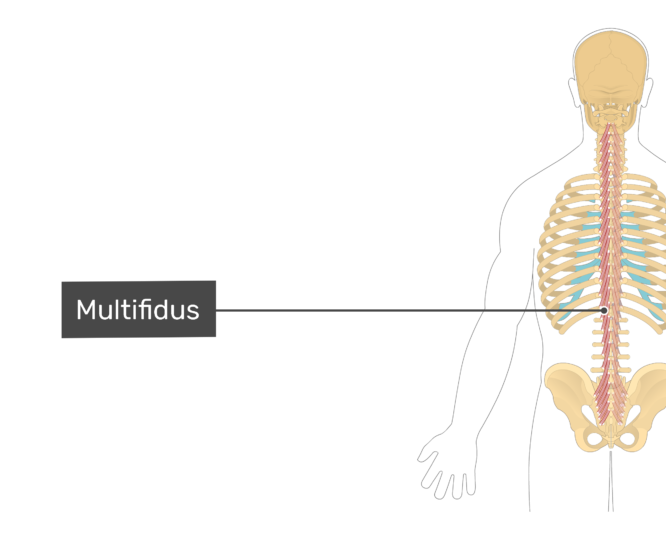 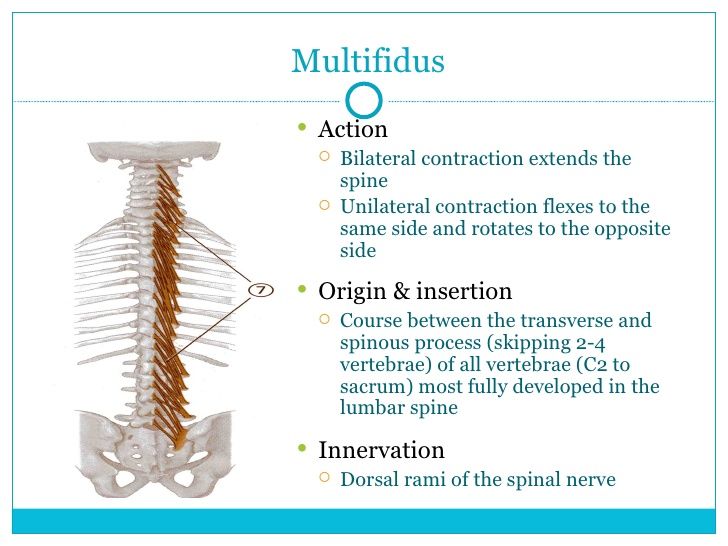 Prisitvirtinimas pabaiga
Trimis keturiais slanksteliai aukščiau – keterinės slankstelių ataugos – processus spinosi vertebrarum
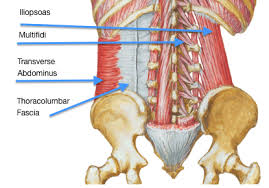 Inervacija
C3-C7 kaklinių, T1-T12 krūtininių, L1-L5 juosmeninių ir S1 kryžmeninio nugarinių nervų užpakalinės šakos – rami dorsales nervorum spinalium
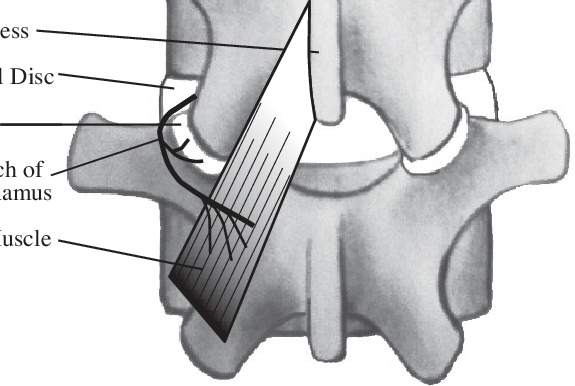 Kraujotaka
Gilioji kaklo arterija –
arteria cervicalis profunda
Tarpšonkaulinės arterijos – 
arteriae intercostales
Pašonkaulinės arterijos –
 arteriae subcostales
Juosmeninės arterijos –
 arteriae lumbales
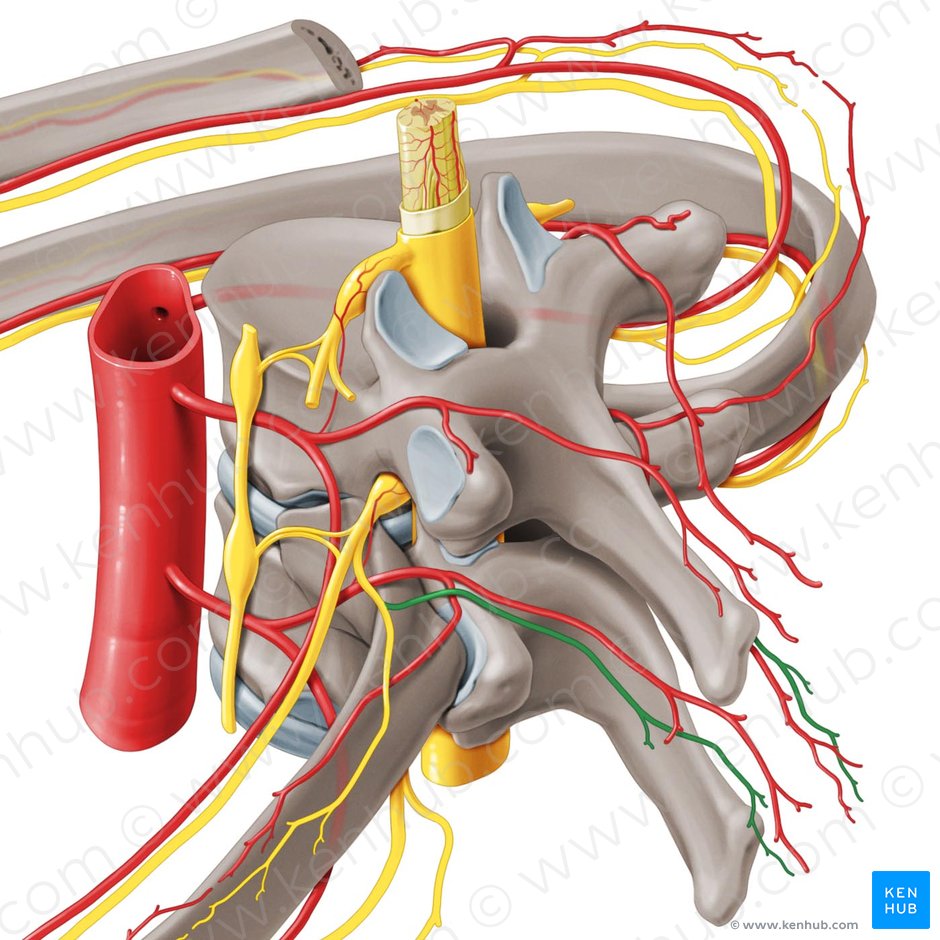 Funkcija
Susitraukdamas vienoje pusėje suka liemenį ir kaklą į priešingą pusę.
Susitraukdamas abipus, tiesia stuburą ir kaklą.
https://youtu.be/c-_Y9q-kLdc
https://youtu.be/2P00jd03Lcg
Trigeriniai taškai
https://youtu.be/iV5oJw6Tv8U
https://youtu.be/p56n_v3ykjc
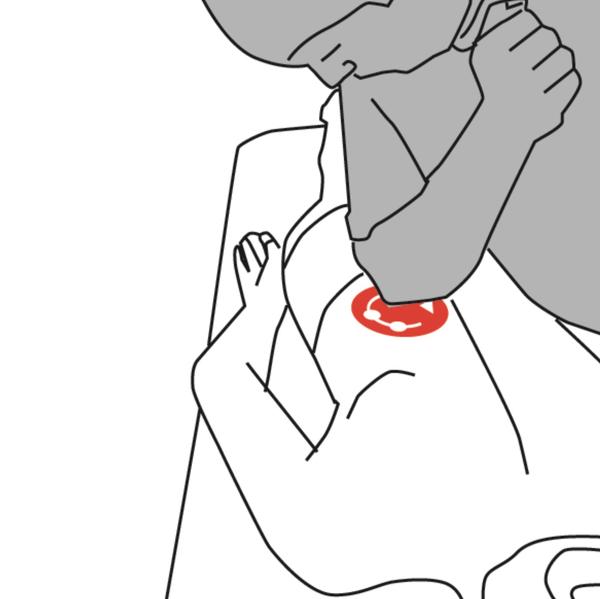 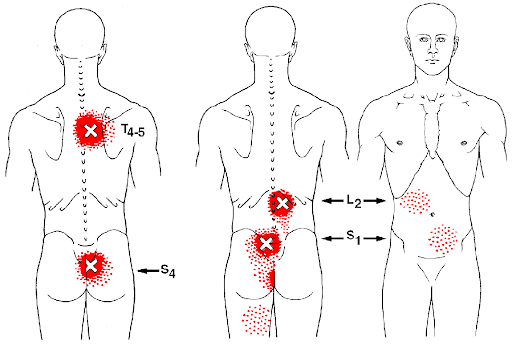